Dynamic Reconfigurable TCAM with Low Power Consumption
Haranadh Baba Singamsetti
Chang Min park
CAM: Content Addressable Memory
CAM is a extension of ordinary memory.
CAM = SRAM +A comparison circuit.
ADVANTAGES:
It is a search engine that completes the search of stored data in a  single clock cycle.
Limitations:
Consumes excess power.
Applications:
Image coding
IP packets in network routers.
DIFFERENT TYPES OF CAM’s
Two types of CAM:
i) Binary CAM :
ii) Ternary CAM
Limitations of Binary CAM:
 It can only do exact matches on ones and zeros.
A TCAM provides three results: 0, 1, and "don't care
GENERALISED TCAM:
NOR TCAM:
BL act as data bit when DWL is high.
BL act as mask bit when MWL is high
SLB is search bit.
ML is high when match occurs.


LIMITATIONS:
Consumes more power.
power consumption is around 476 E-6.
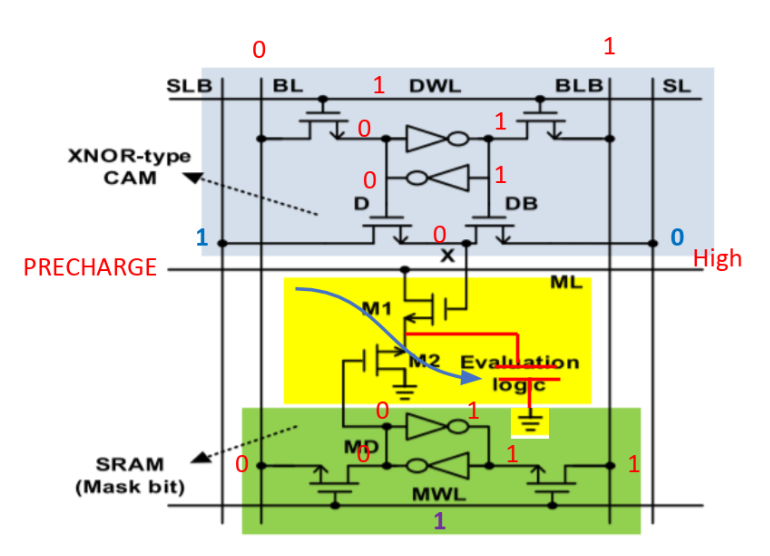 SELF POWER GENERATING TCAM
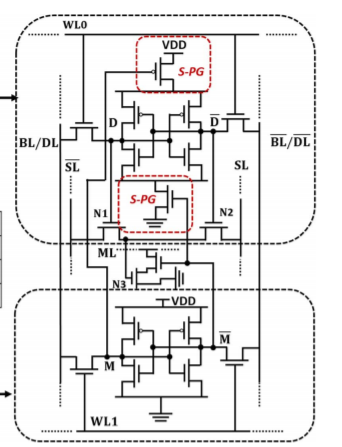 circuit diagram for  S-PG TCAM.
It consumes less power compare to normal TCAM.
The two transistors in red box are used for self power 
generating.


HOW IT CONSUMES LESS POWER?
when Mask bit is enabled, the top part of the circuit is turned off.
Power consumed when mask is enabled is 926.3 E-9.
CIRCUIT DIAGRAM(PROTOTYPE):
PARTS:

NAND BASED FILTER
NOR BASED FILTER
MULTIPLEXER
PIPELINE CIRCUIT
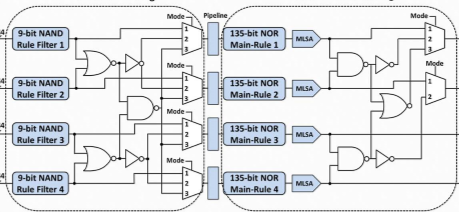 DETAILED CIRCUIT DIAGRAM:
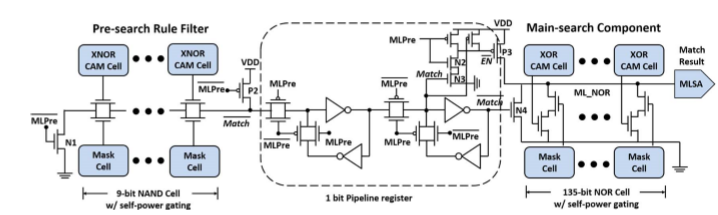 WHAT IS DYNAMIC RECONFIGURABILITY?
This circuit consists of NAND BASED TCAM pipelined with  NOR BASED TCAM.
NAND has better filtering output but consumes more power.
NOR has less power consumption
pipelining is for making the circuit to work  faster.

 
DYNAMIC RECONFIGURABILITY:
 This circuit operates in differents modes, depending on modes the number of search bits
  changes. This is called dynamic reconfigurability.
      
 In  Mode 0 it searches 7 bits .
 In  Mode 1 it searches 14 bits.
NOR  TCAM:
NAND TCAM:
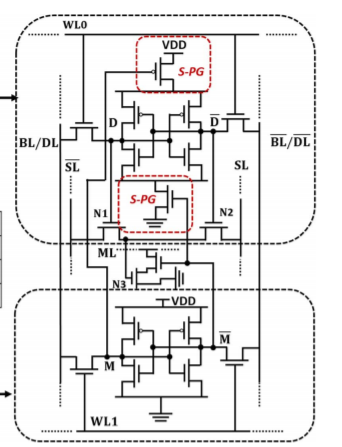 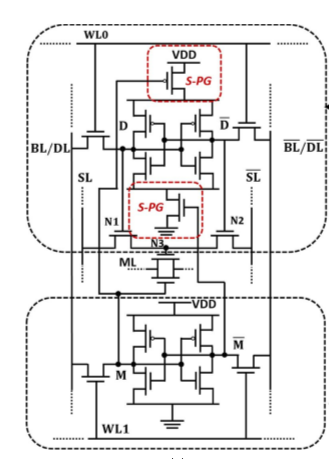 Note: neque digni and in aliquet nisl et a umis varius.
Mode Change
MODE = 0
MODE = 1
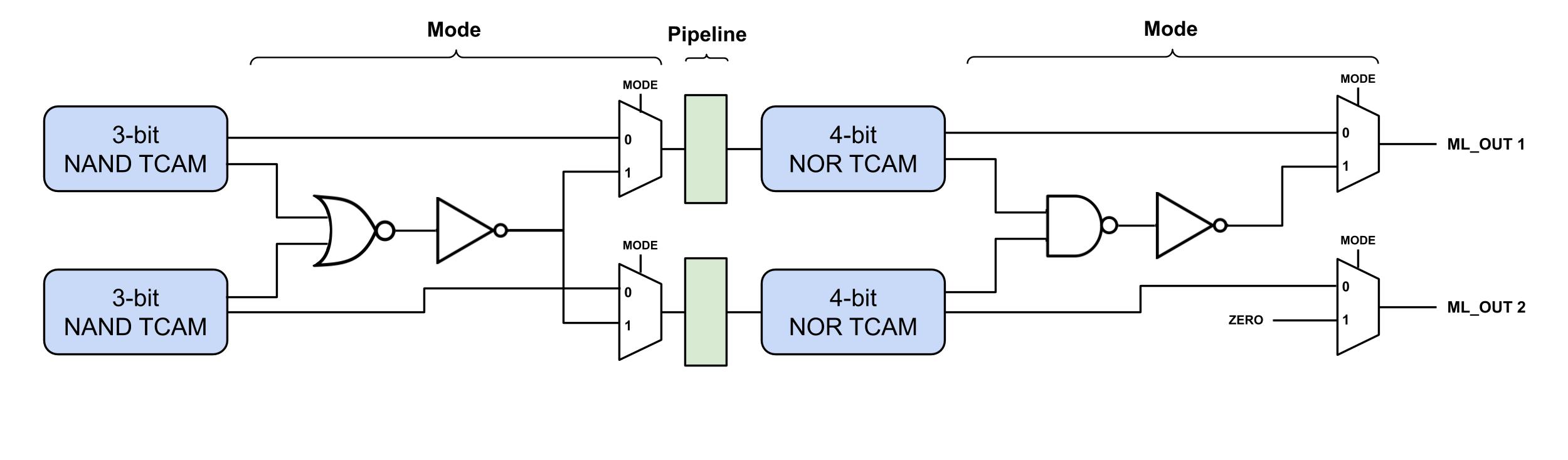 Figure. Overall Architecture
Mode: 0 = individual, 1 = combined
Dynamic configurable to change # of bits to search
	(Mode 1 on our design, 6-bit NAND + 8-bit NOR TCAM)
We only used 2 rows with mode due to a limited space. (possible to have more modes)
Pipeline
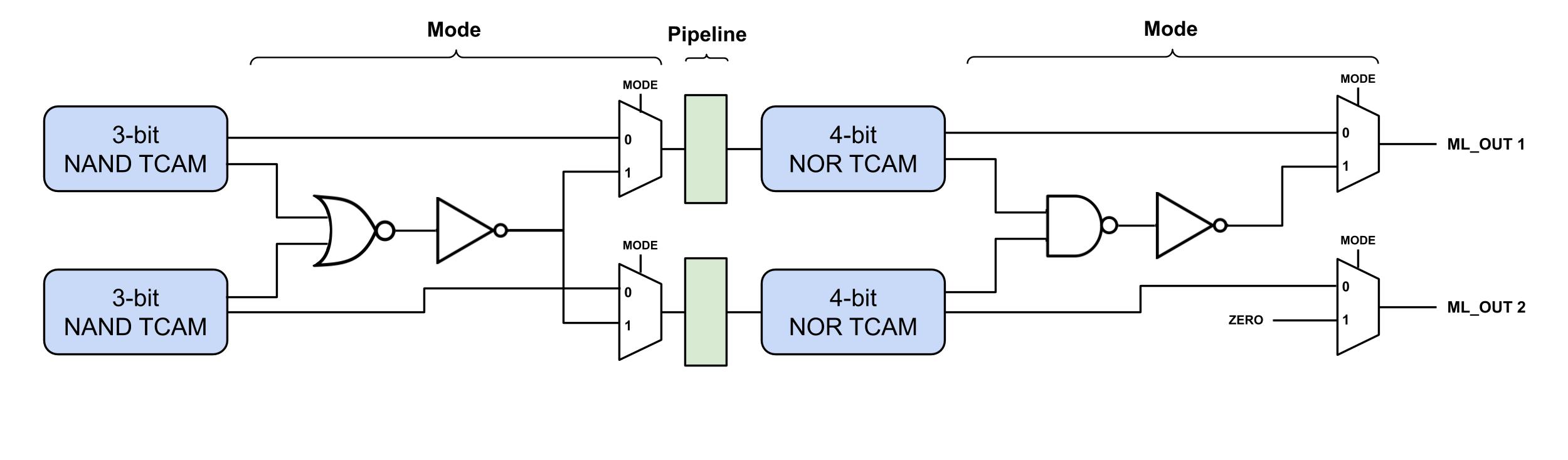 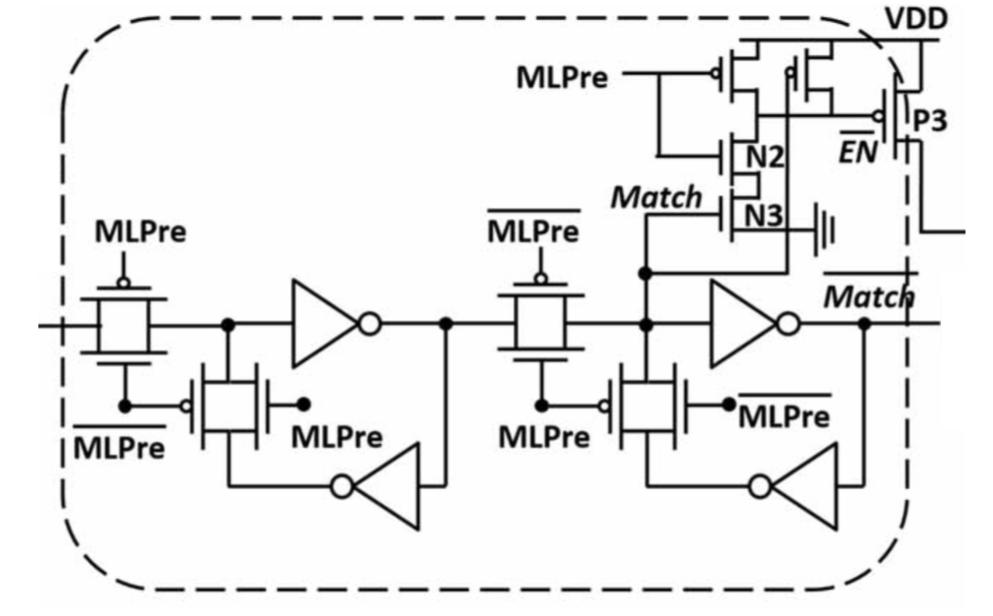 Uses D Flip-Flop (Transmission Gate)
Dividing search operation into 2 stages
(separate stages for NAND and NOR)
Pipeline technique almost doubles the throughput.
Figure. Overall Architecture
Figure. Pipeline
Screenshots (Schematic - NAND, NOR TCAM)
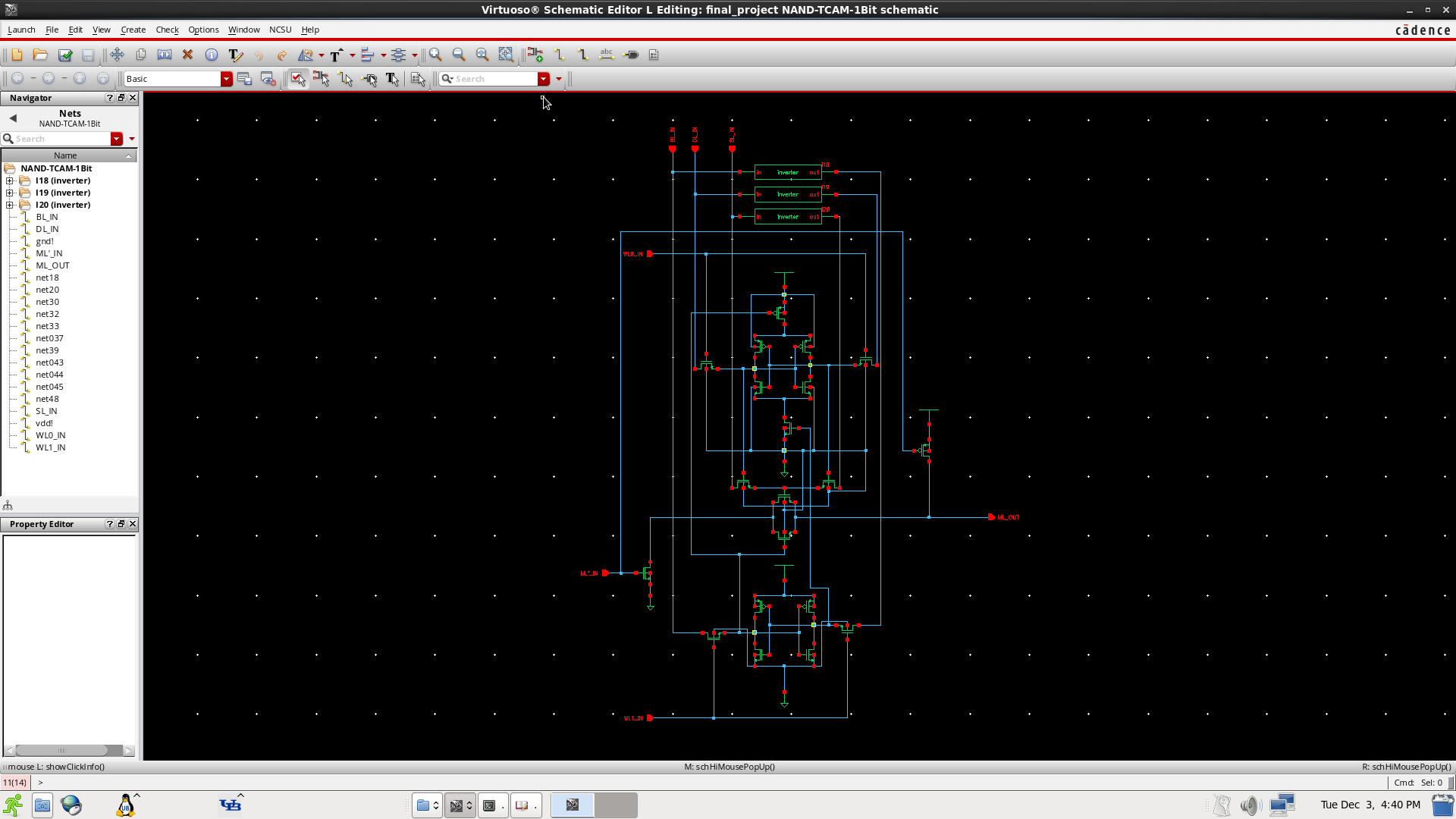 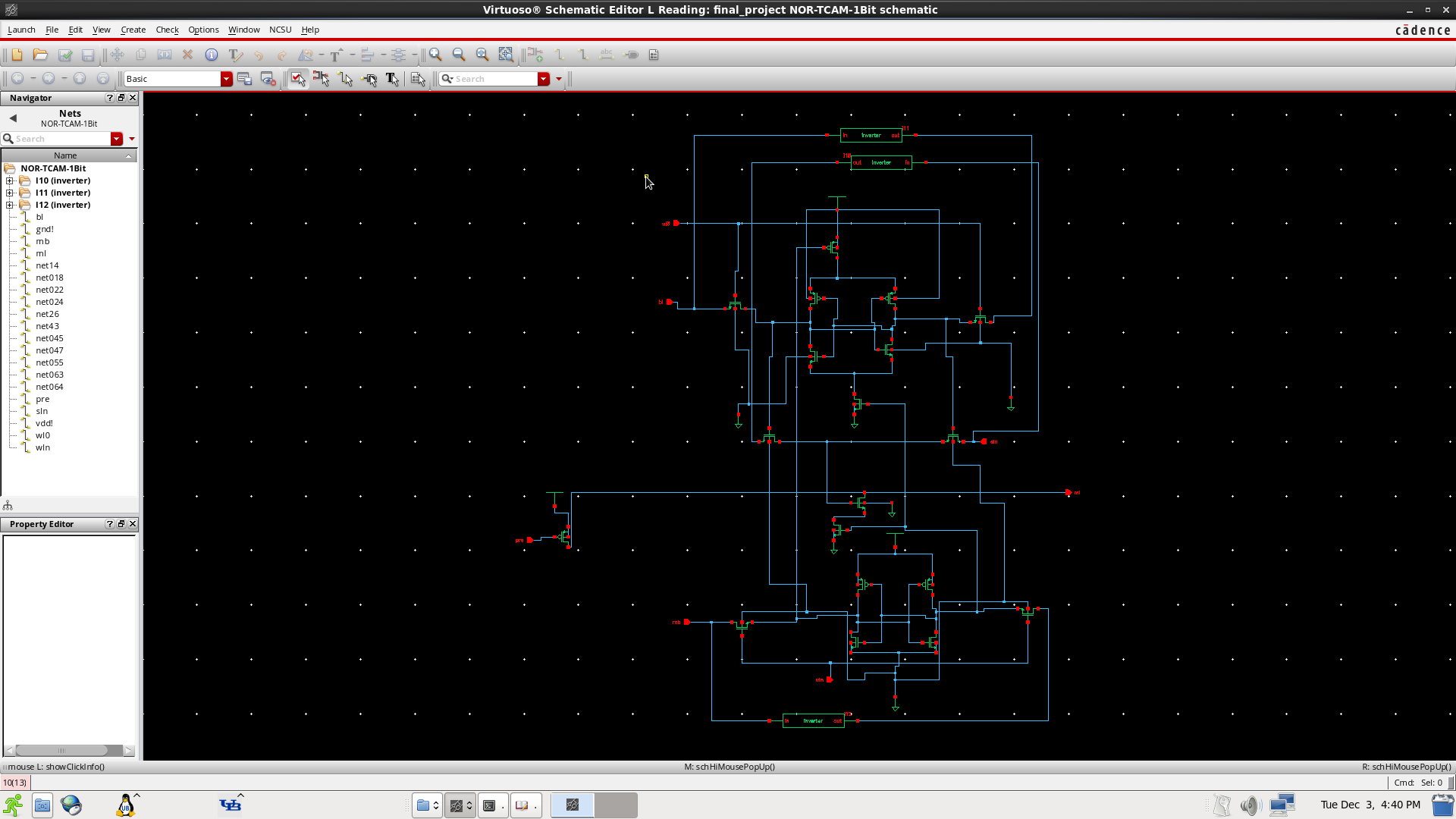 NAND TCAM
NOR TCAM
Screenshots (Schematic - Pipeline)
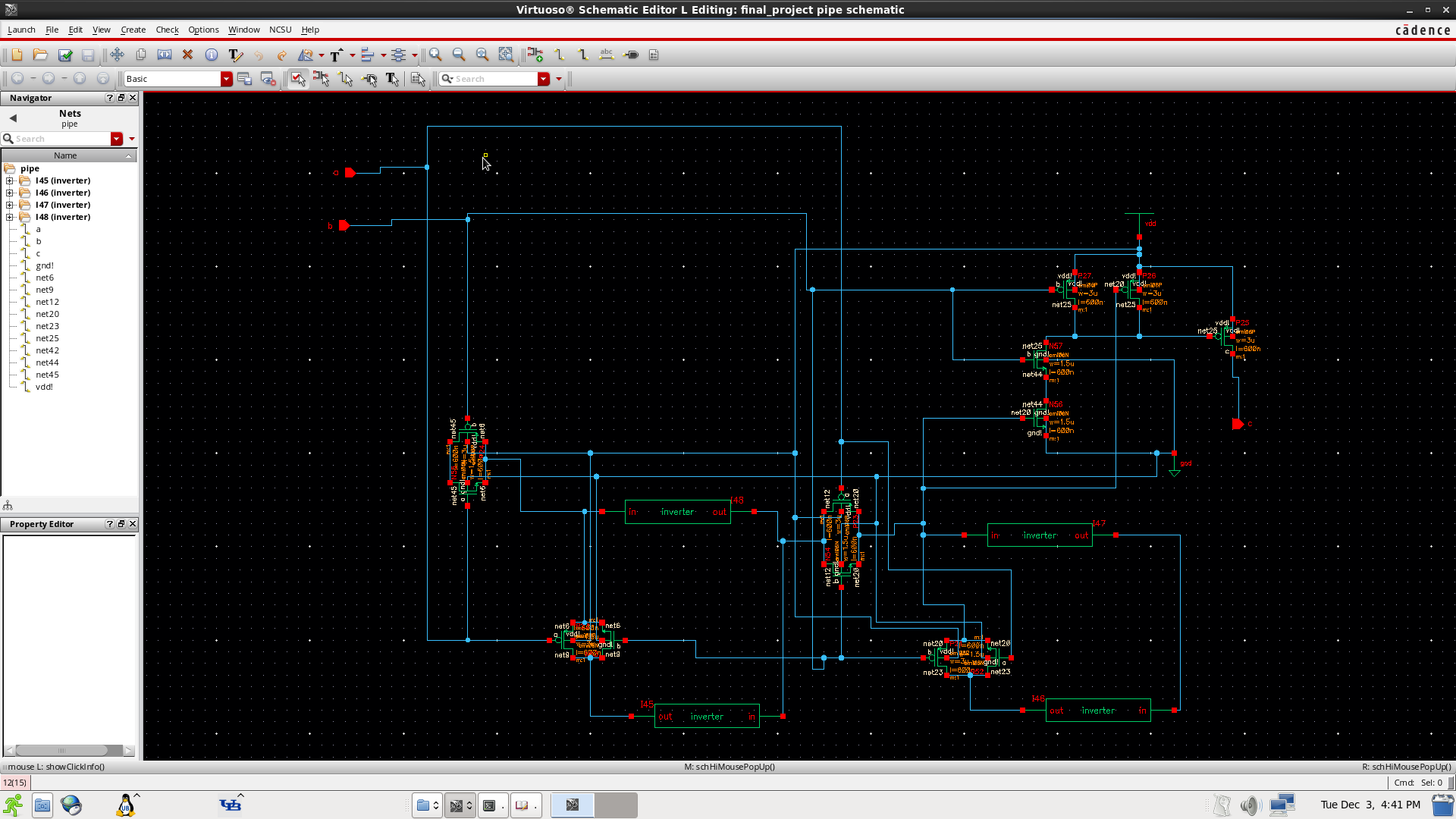 Screenshots (Schematic - Full Circuit)
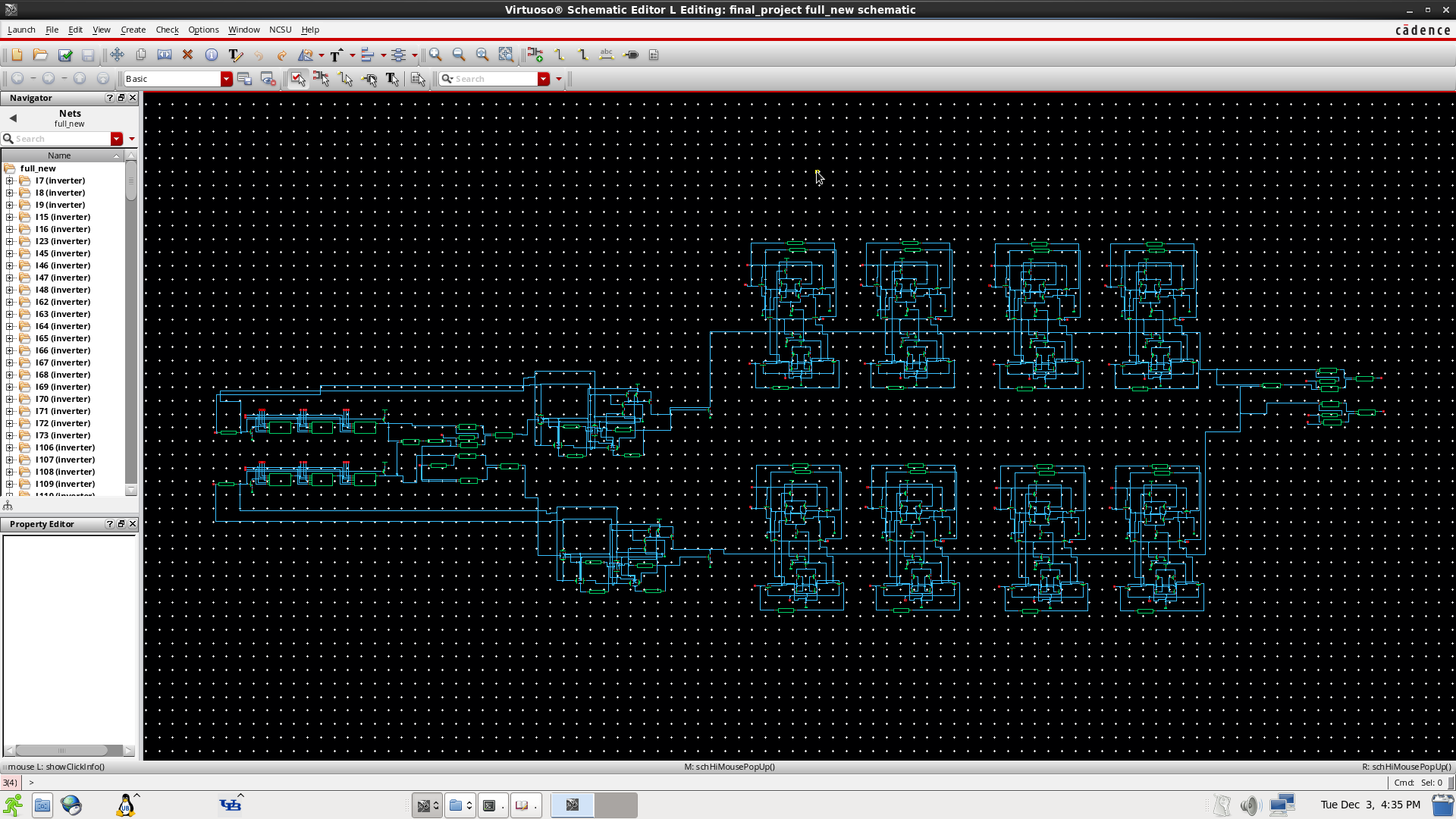 NOR
MODE
MODE
NAND
Pipeline
Screenshots (Layout, Extracted - Full Circuit)
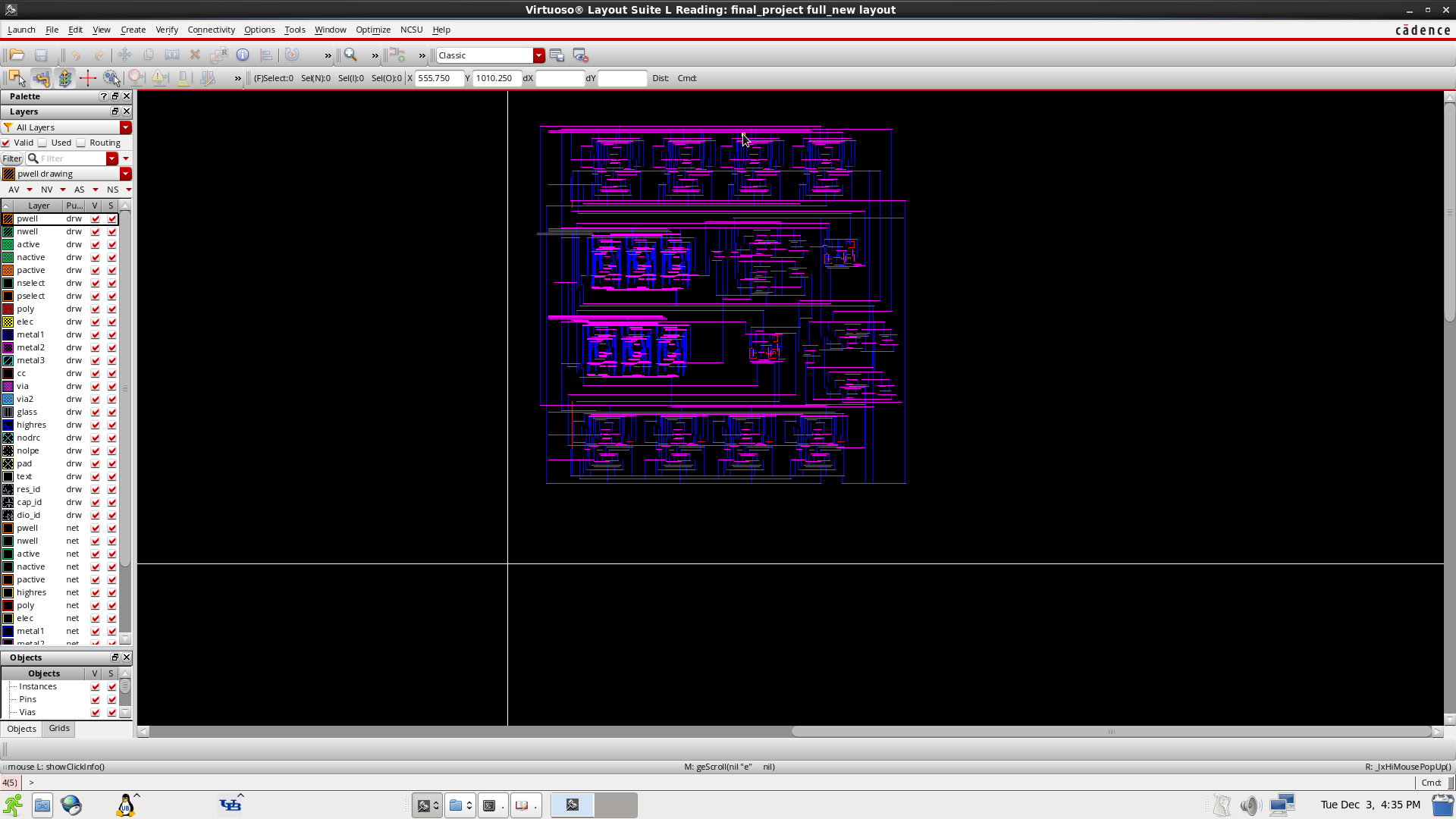 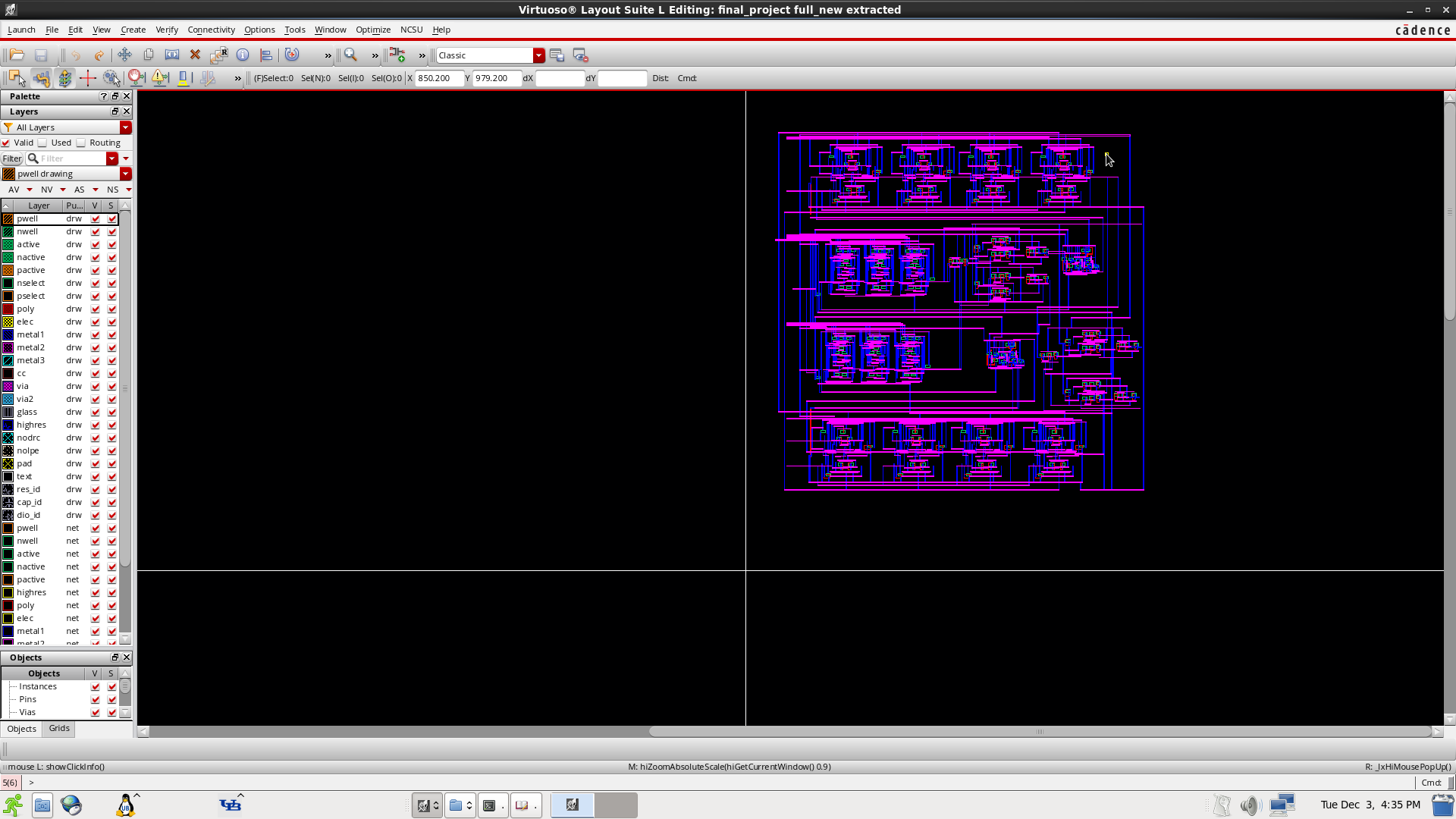 Layout
Extracted
Screenshots (Full on Padframe)
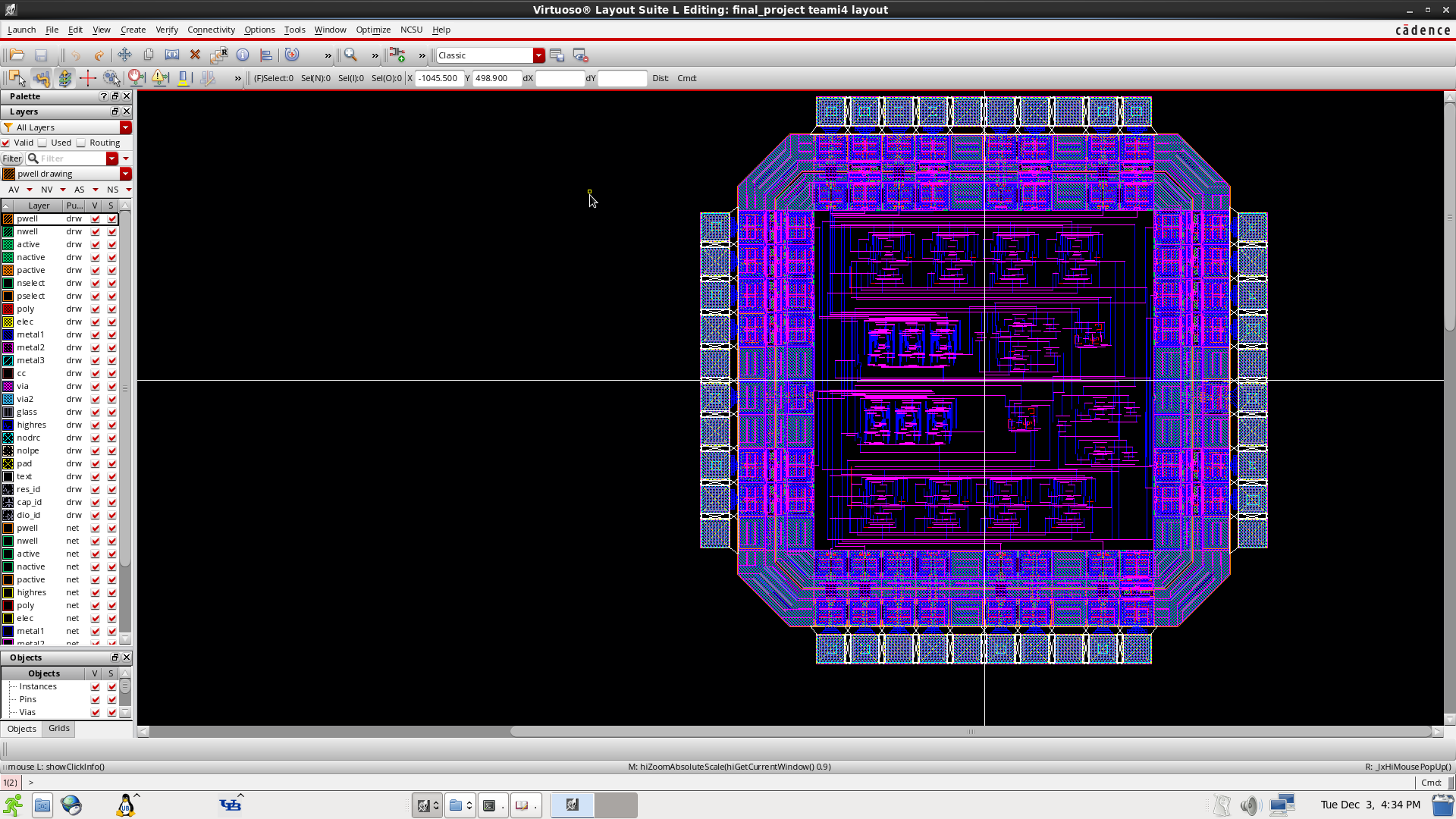 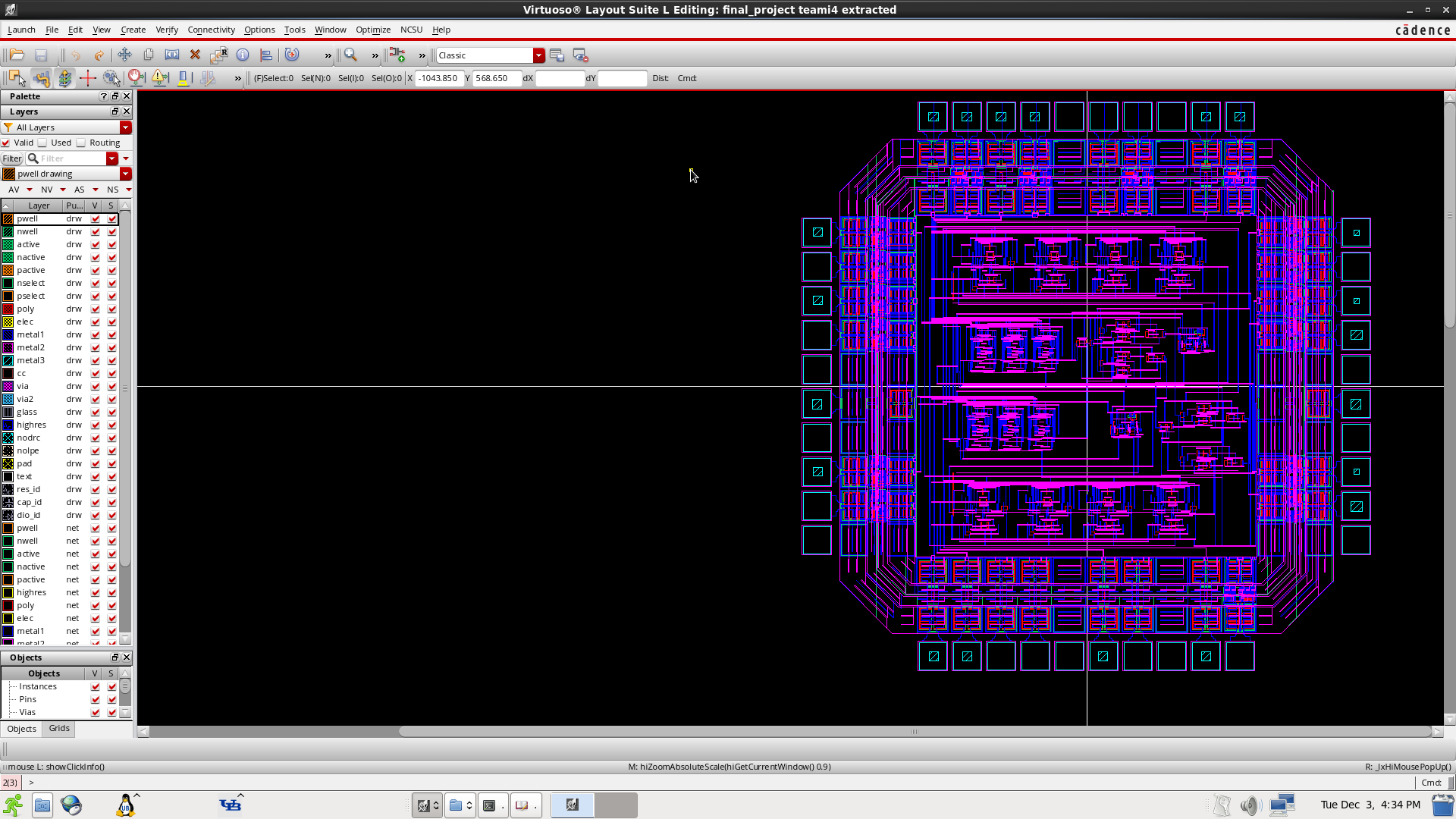 Layout
Extracted
Simulation Result (match case - mode 0)
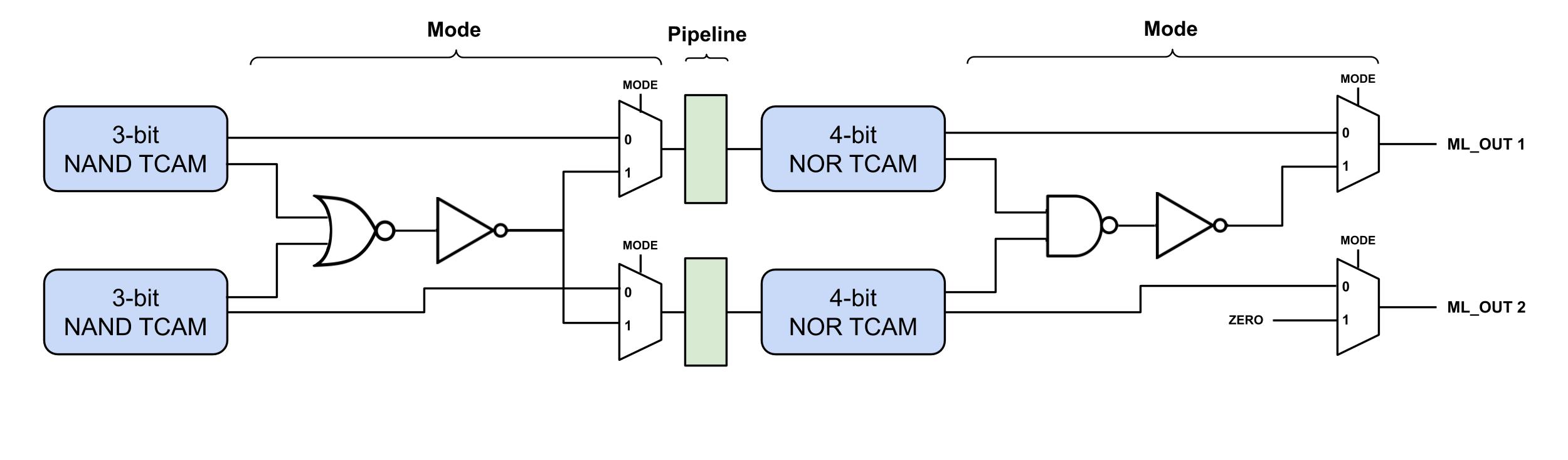 Figure. Overall Architecture
Mode = 0  (individual - upper / lower)
Data bit and search bit on NAND/NOR TCAM are all matched
Mask bit is disabled
Simulation Result (match case - mode 0)
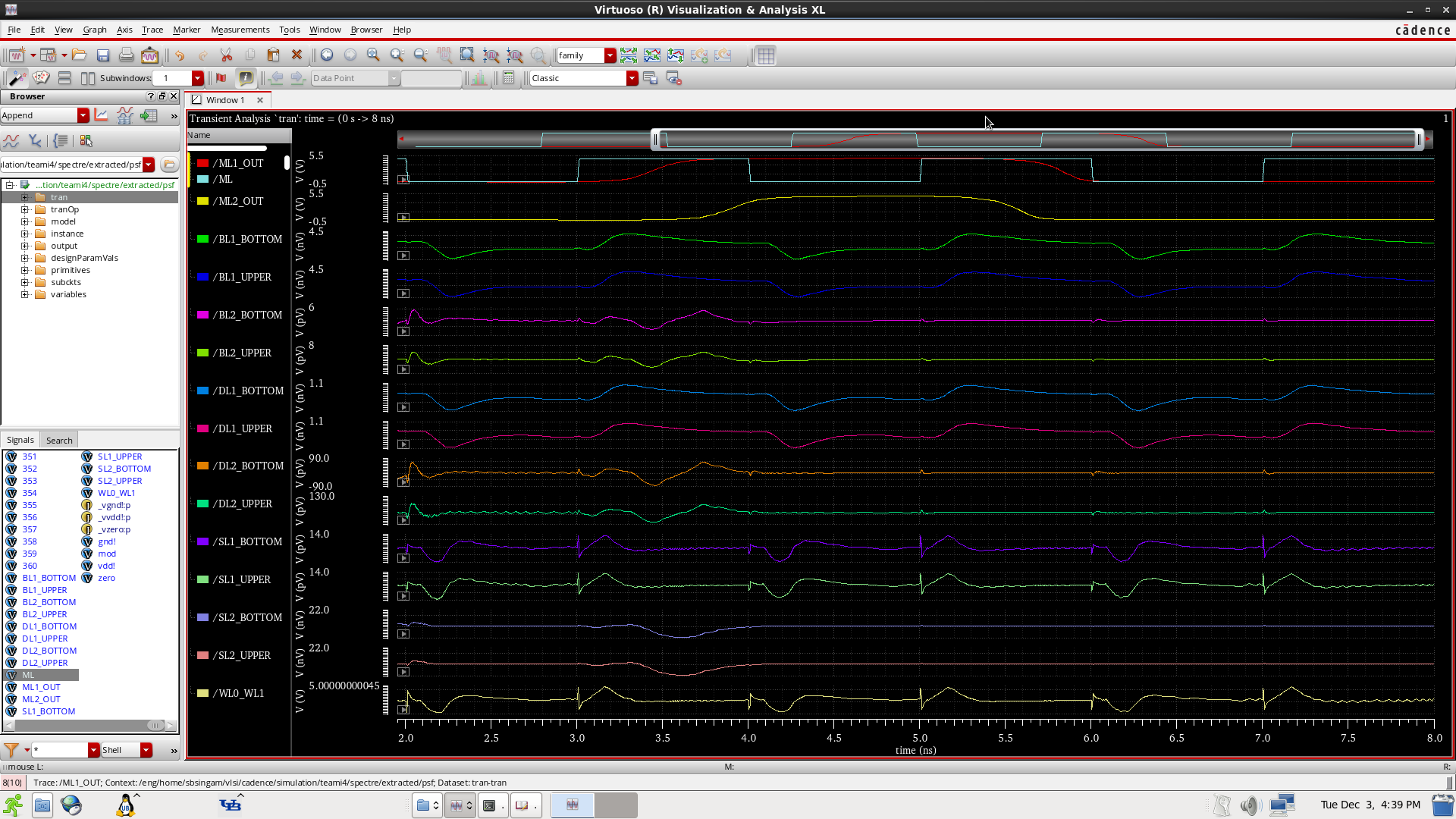 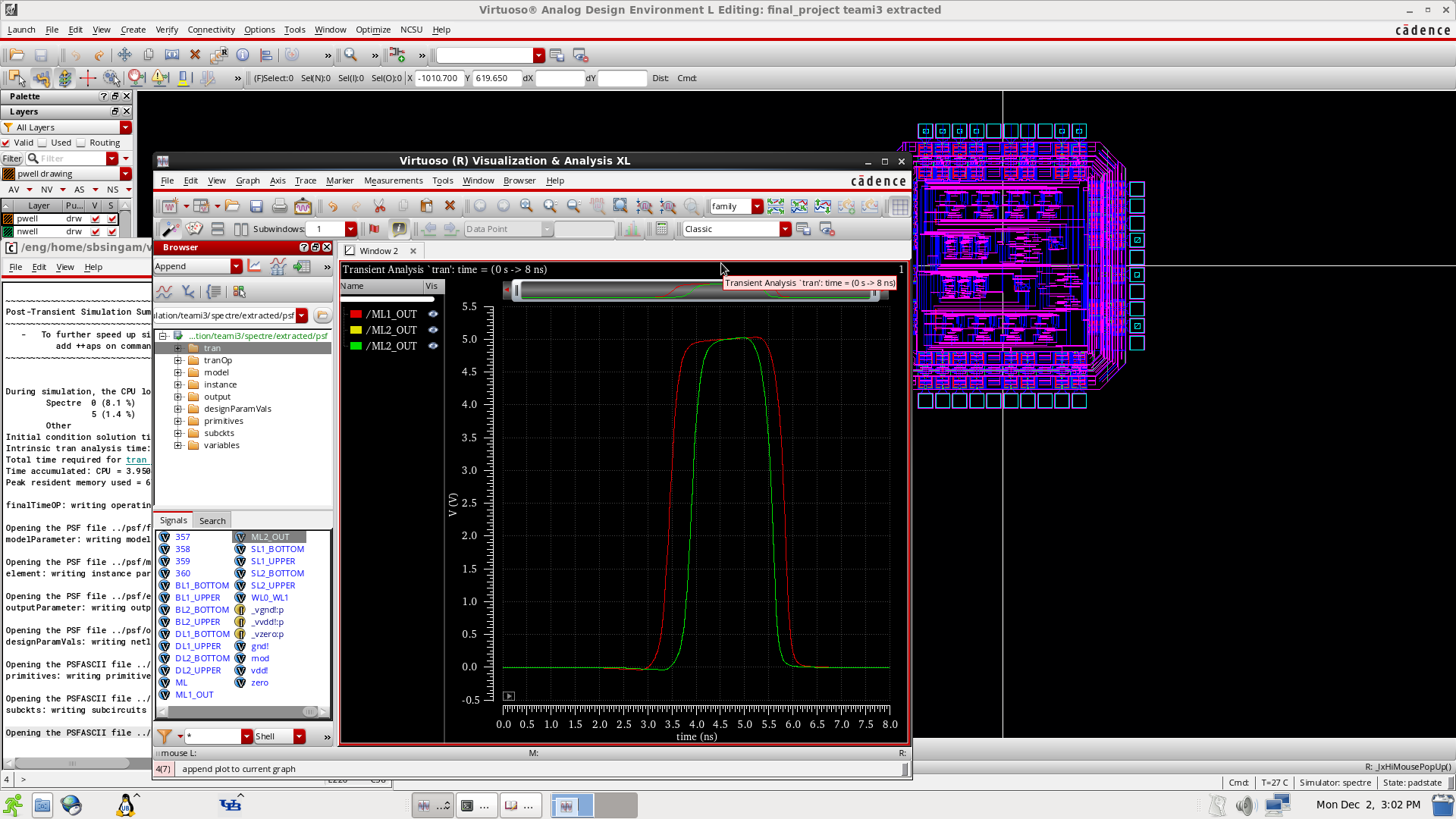 Work Distribution
Haranadh Baba Singamsetti
NOR TCAM
Multiplexer
Full design & Padframe

Chang Min Park
NAND TCAM
Pipeline
Full design & Padframe
Conclusion
Combined TCAM
Maximize performance with each advantage
NAND TCAM - better filtering output 
NOR TCAM - less power consumption

Advanced Features
Mode 
dynamic configurable for # of search bits

Pipeline
supports 2 staged search operation 
almost doubles throughput